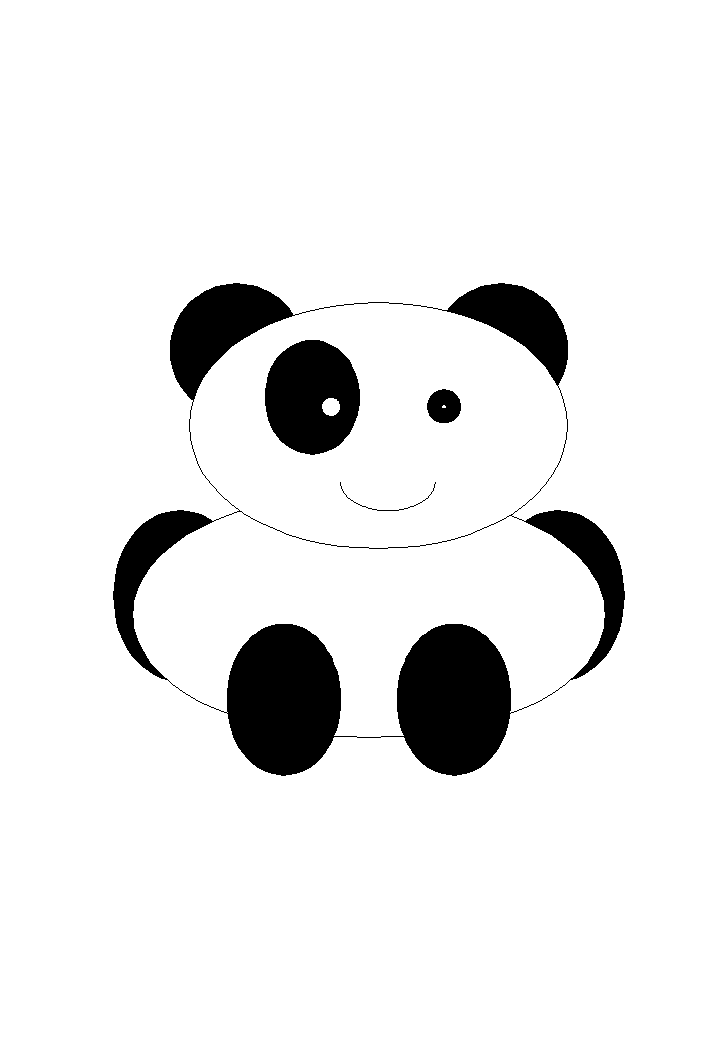 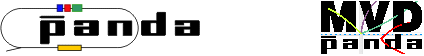 Work packages status in Torino
and perspectives
Daniela Calvo
MVD session, PANDA meeting, GSI, June 7,  2017
Work packages status in Torino
Pixel part, MVD mechanics, MVD cooling → stand-by

Some parts are in slow development due to the interest of individuals (the study of technology variation for ToPix is an example, check of the MVD services…)

Strip readout: 
daq system provided for laboratory tests and first characterization of PASTA 
Support from the electronics laboratory for bump bonding activities and  mechanics for the beam test of PASTA
Work packages status in Torino
Pixel part, MVD mechanics, MVD cooling → 
	June 21st  ->  discussion to restart the pixel project
ToPix
MVD cooling and mechanics projects are blocked anyway 
 the main problem will be to gain experts on the system again and the support of the workshops (mechanics and electronics)
No funds for production for 2018,…?
What do we have ?
Mechanis
Mechanical drawings, but not executive (the pixel disk part support is not definitive)
MVD external frame in carbon to support the MVD (1st prototype, probably useful for the MVD layout of the Day-1, two strip barrels)
Carbon foam material for the pixel modules
First prototypes 

Cooling
MVD cooling project with the list of all the parts, but without final specifications 
Scheme of the MVD cooling pipes 
Metallic cooling pipes ( to be arranged inside the carbon foam) for the pixel part 
A couple of pressure regulators ( to be tested as final choice)
Setup to test two channels
What do we have ?
Pixel readout ASIC prototype (technology variation)
Sensor prototypes (reduced and full scale)
Pixel tracking station 

Prototypes of hybrids and signal  cables, both in aluminum
Scheme of the MVD routing 
Optoelectronic board (first prototype, useful for D-1, to be tested with strip readout) 

80 DCDC circuits arranged on a cooled ‘rod’  (prototype)

Numbers and type of the power supplies 

General expertise for silicon detectors
What may we do?
Day 1 : Two strip barrels
Strip readout ASIC  (see Angelo, ← man power…)
Contribution with other parts: 
Optoelectronic board 
External frame in carbon
…


Phase 1 - 2 :  Two strip  barrels  +  pixel part in the case the project can be re-started!
 Strip readout ASIC  (see Angelo)
Work on the pixel part